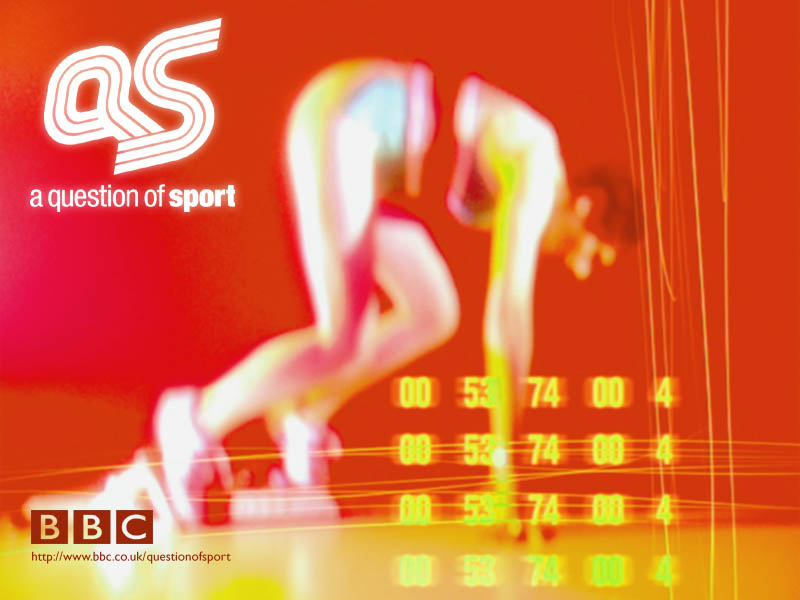 Picture Round
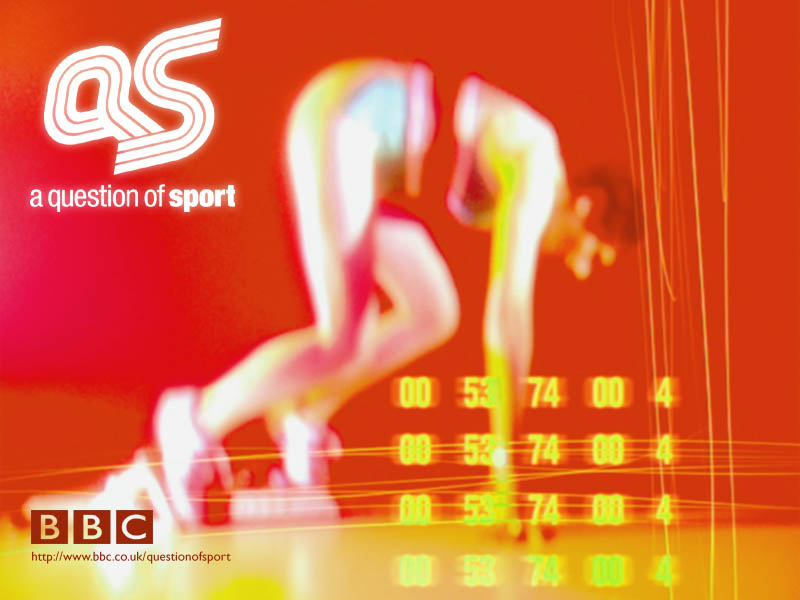 1
2
3
4
5
6
7
8
9
10
11
12
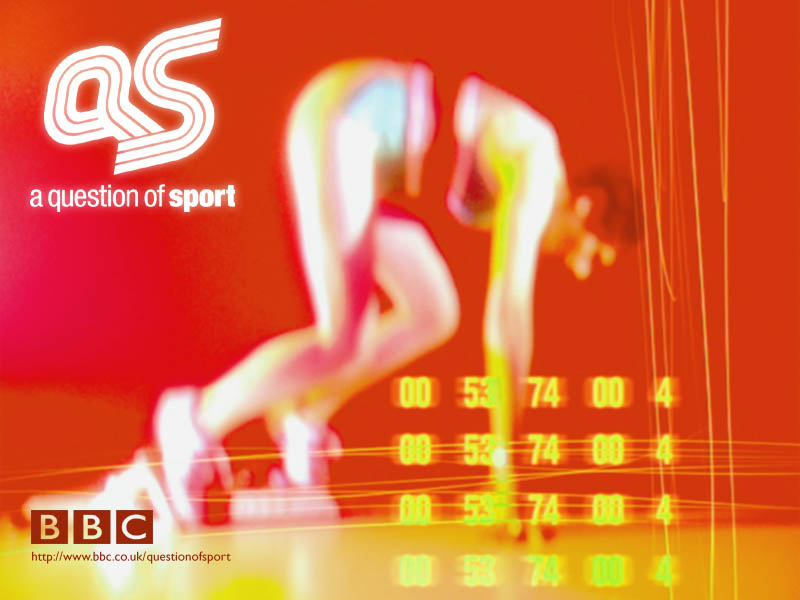 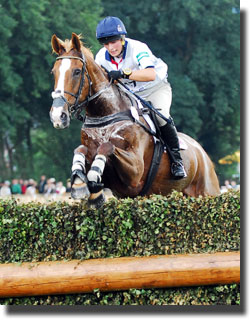 1
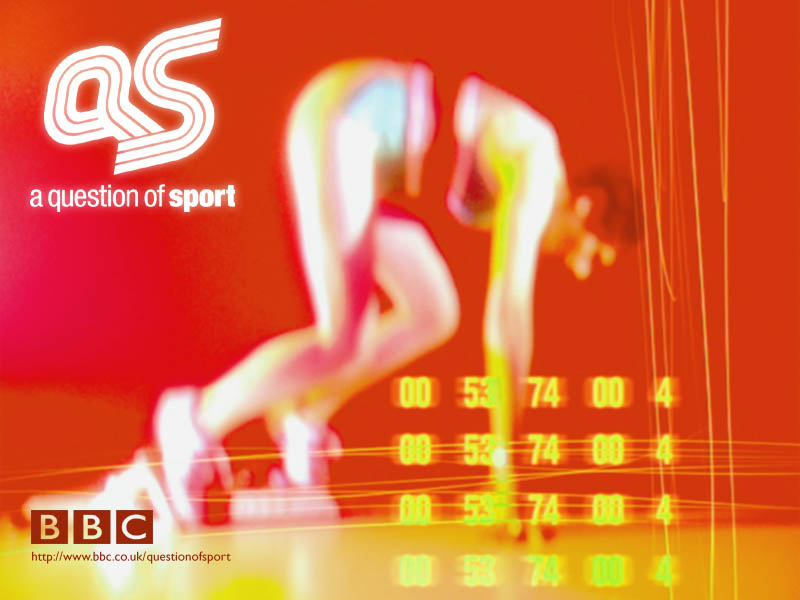 1
2
3
4
5
6
7
8
9
10
11
12
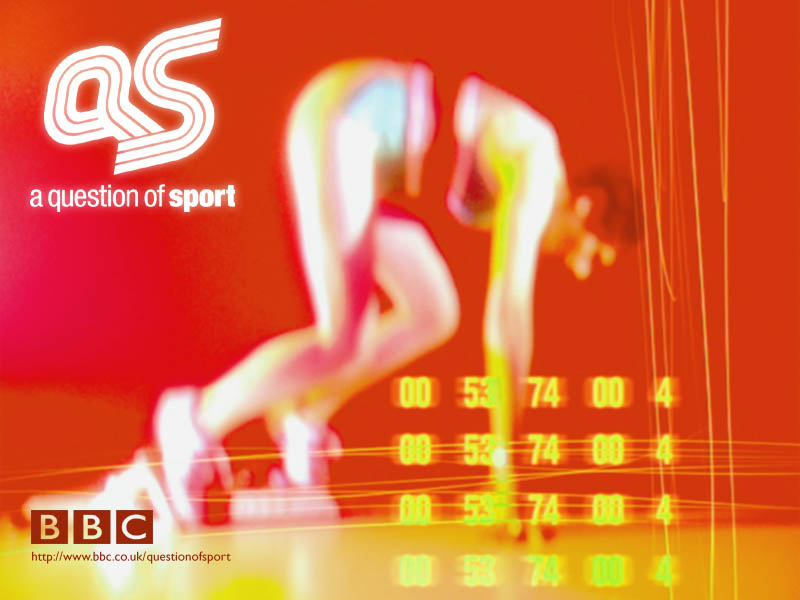 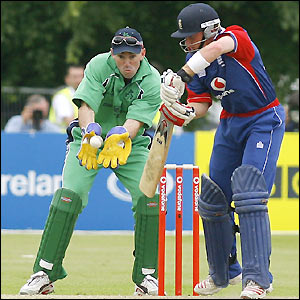 2
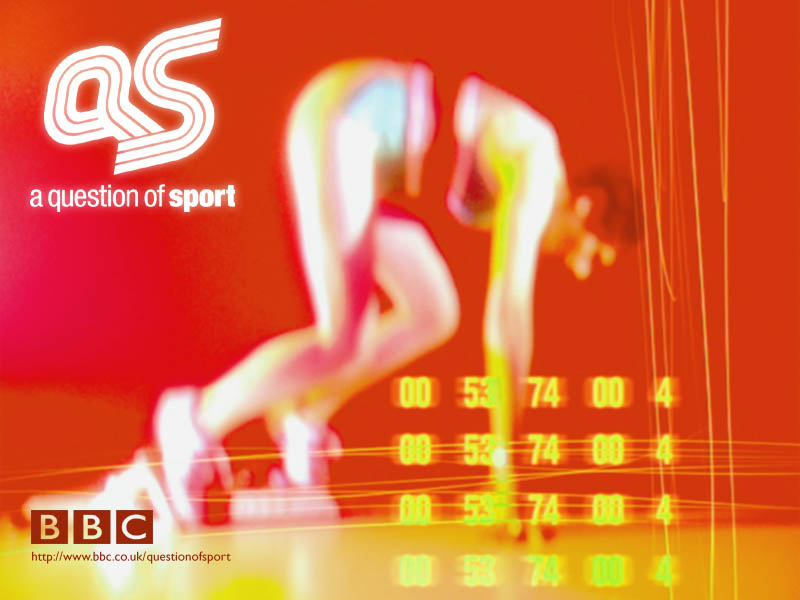 1
2
3
4
5
6
7
8
9
10
11
12
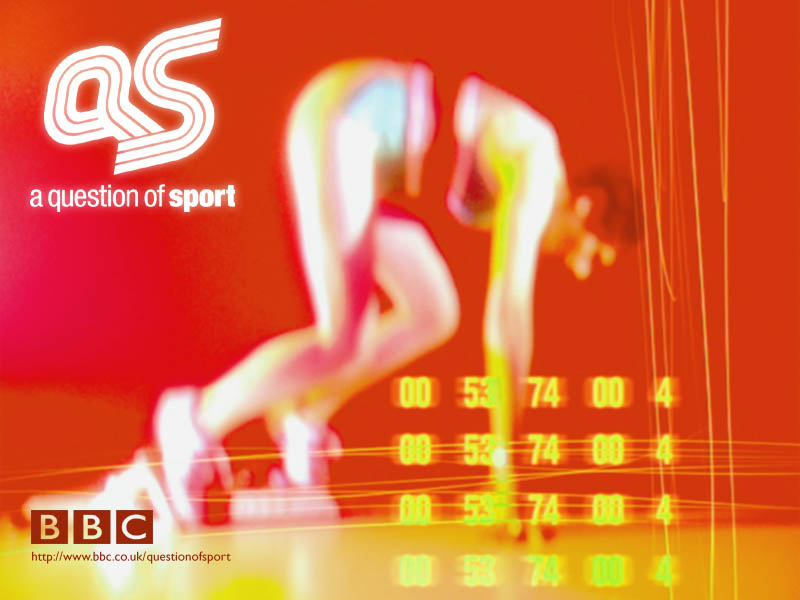 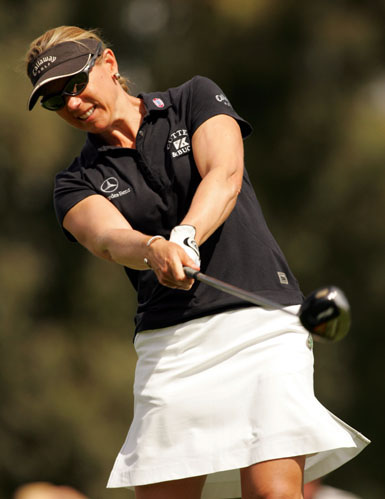 3
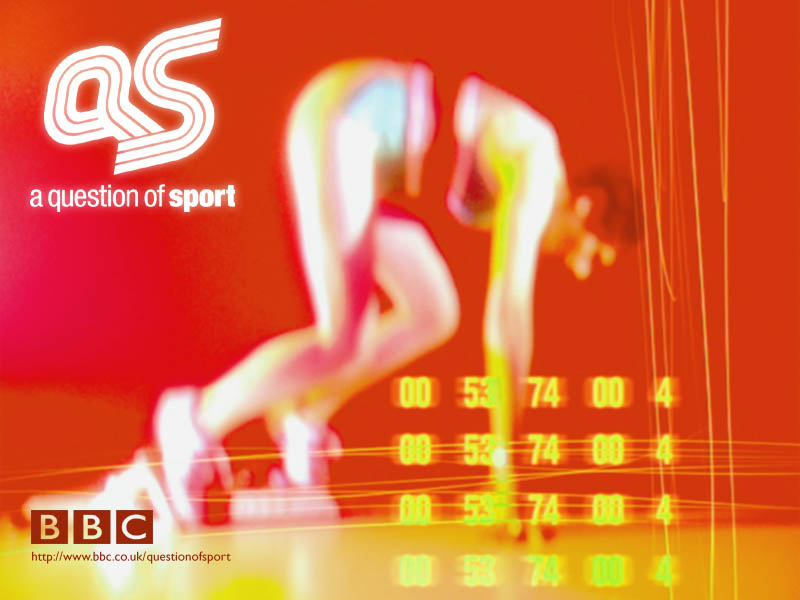 1
2
3
4
5
6
7
8
9
10
11
12
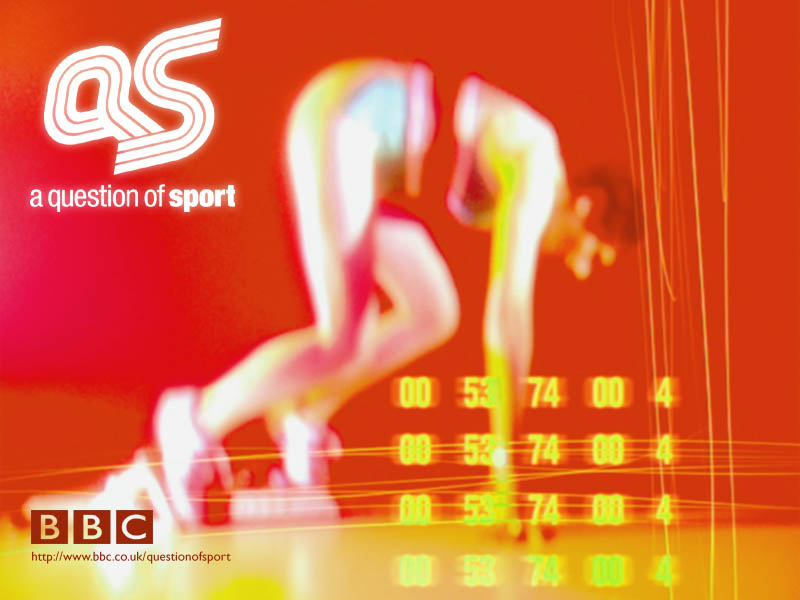 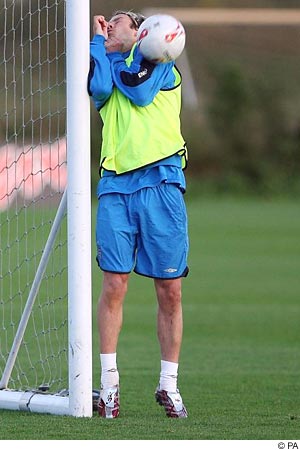 4
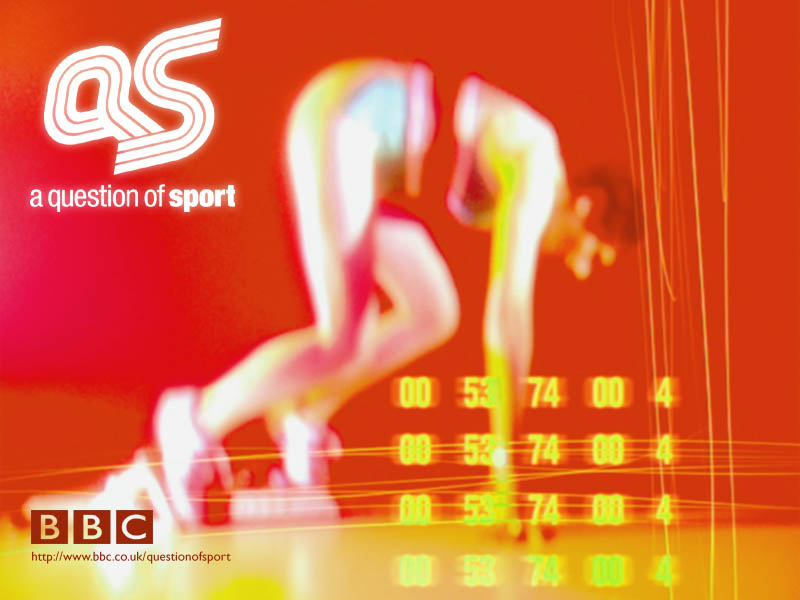 1
2
3
4
5
6
7
8
9
10
11
12
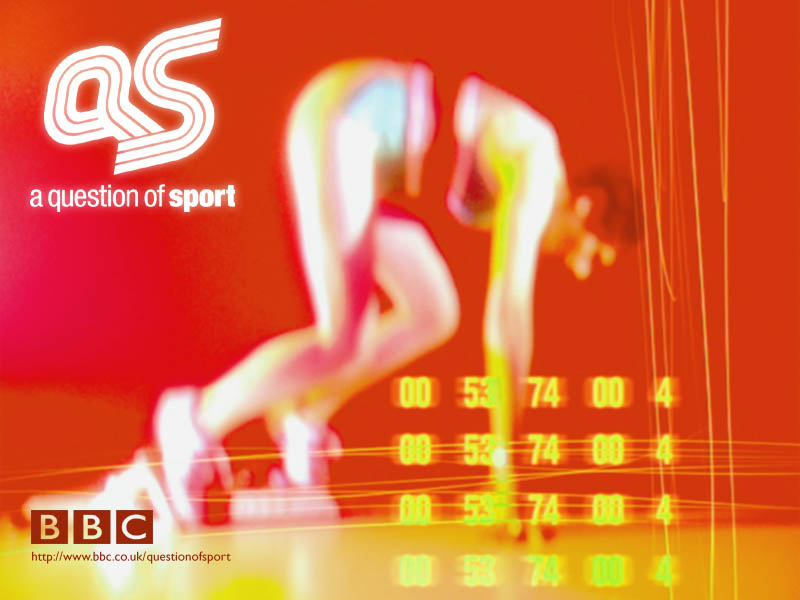 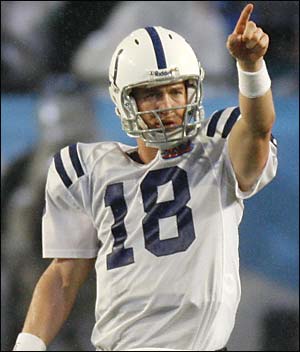 5
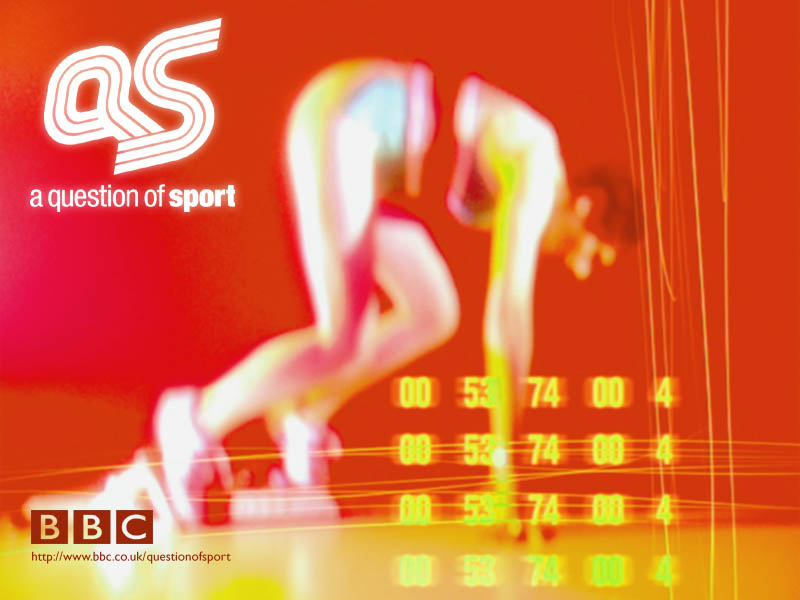 1
2
3
4
5
6
7
8
9
10
11
12
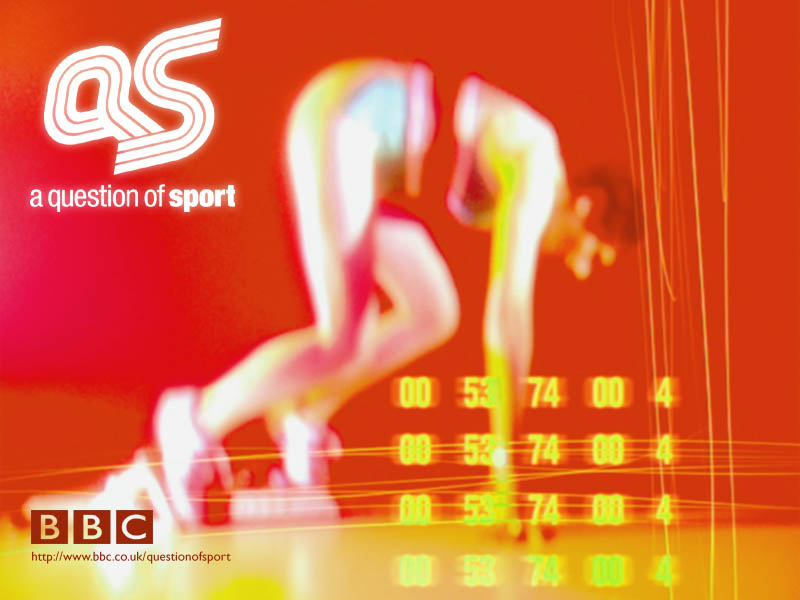 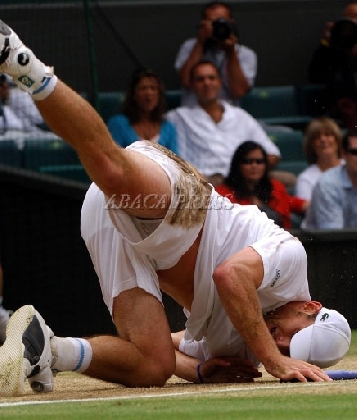 6
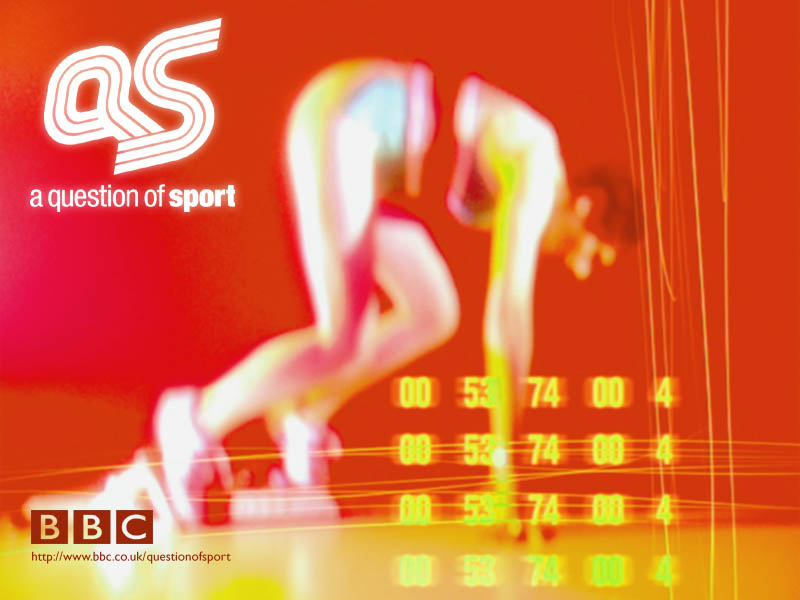 1
2
3
4
5
6
7
8
9
10
11
12
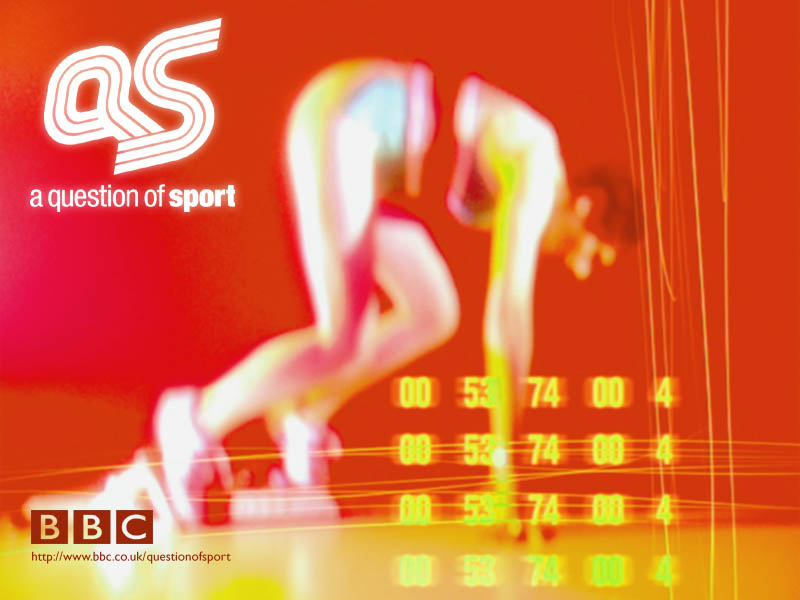 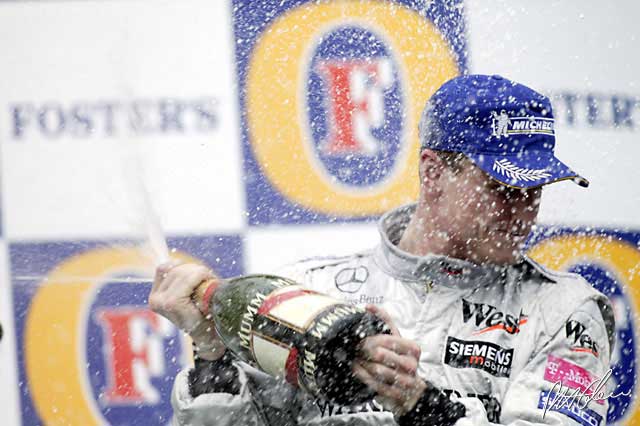 7
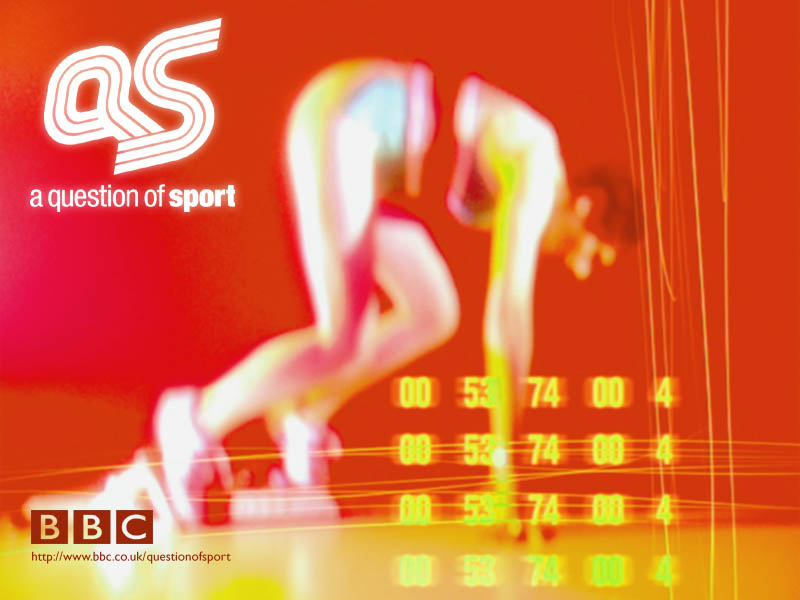 1
2
3
4
5
6
7
8
9
10
11
12
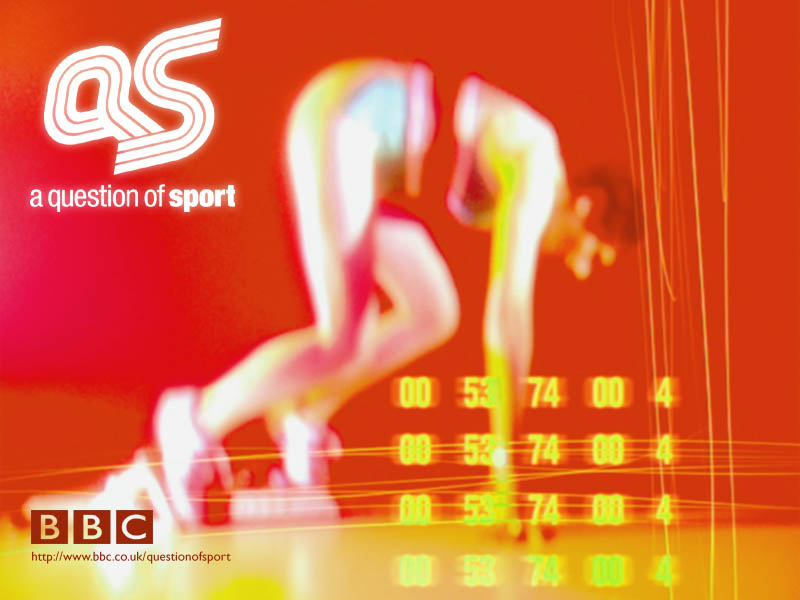 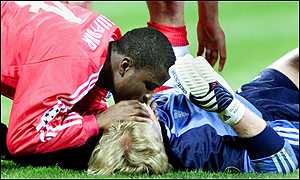 8
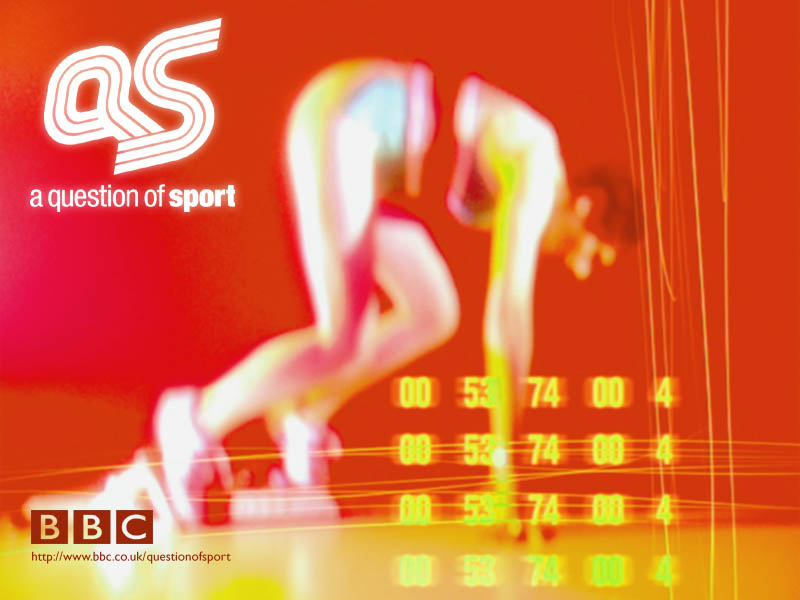 1
2
3
4
5
6
7
8
9
10
11
12
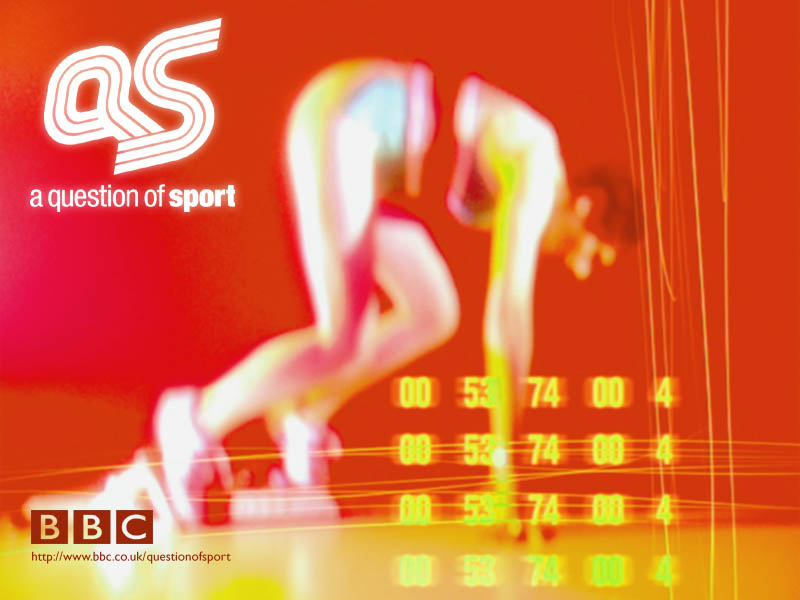 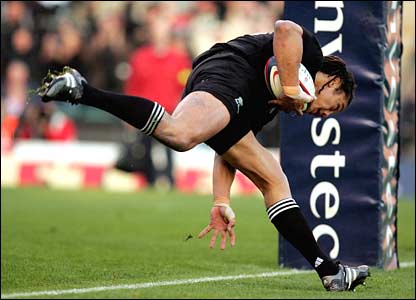 9
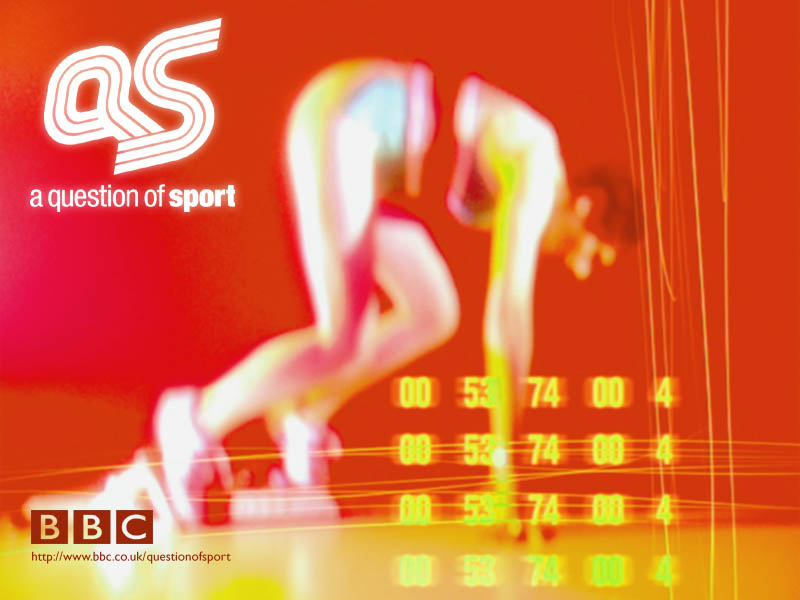 1
2
3
4
5
6
7
8
9
10
11
12
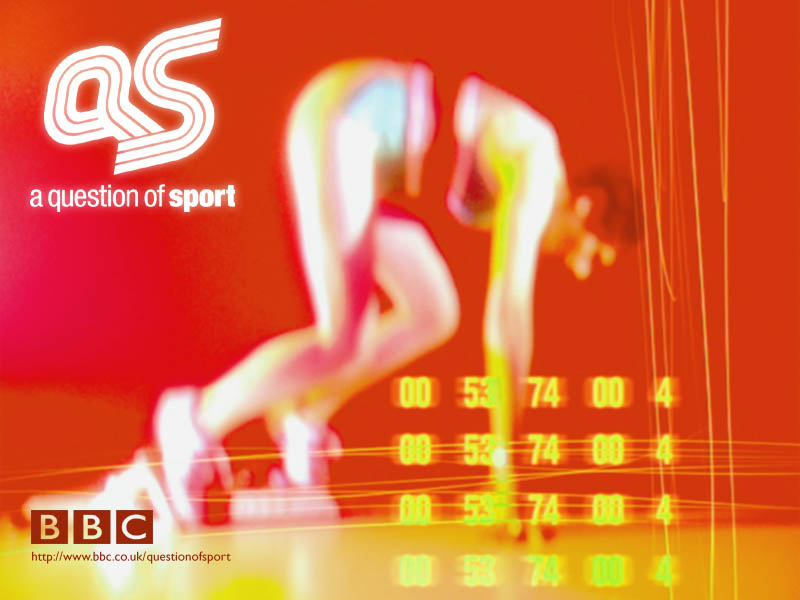 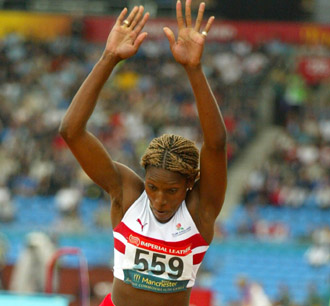 10
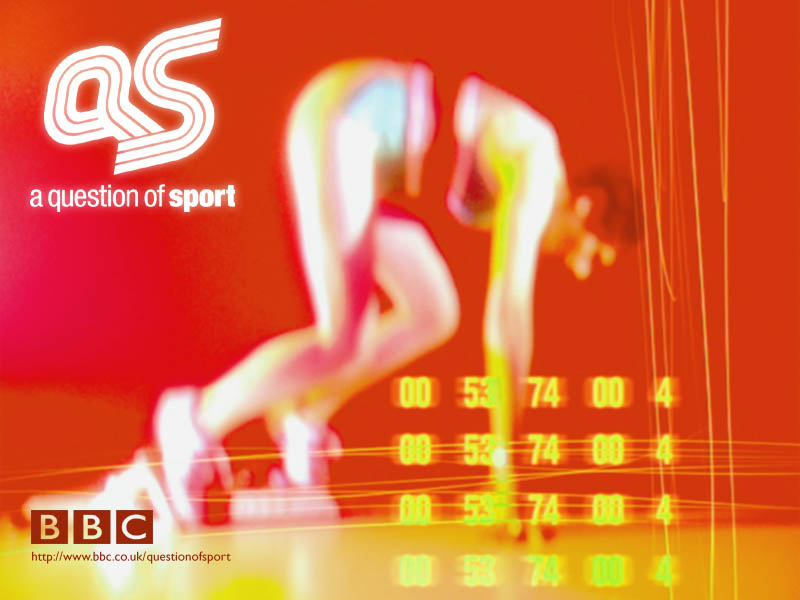 1
2
3
4
5
6
7
8
9
10
11
12
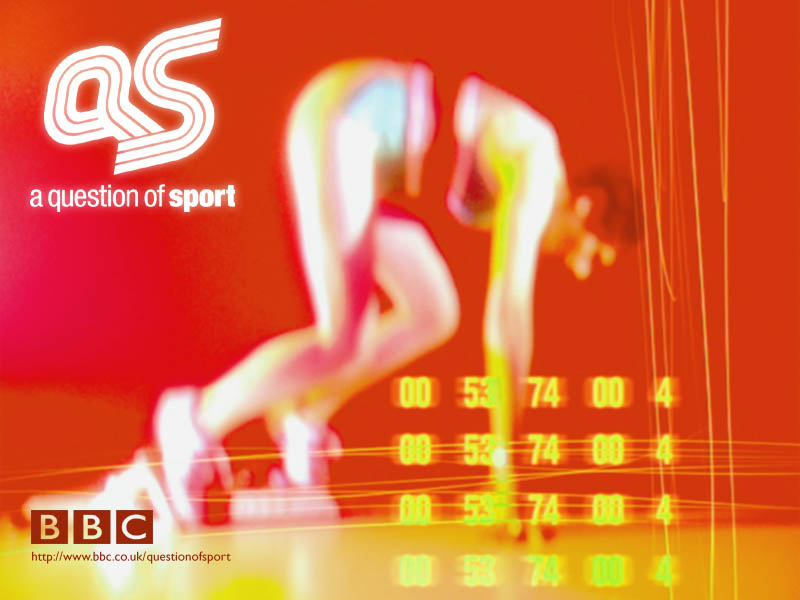 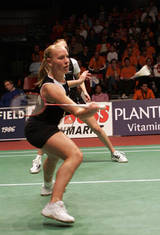 11
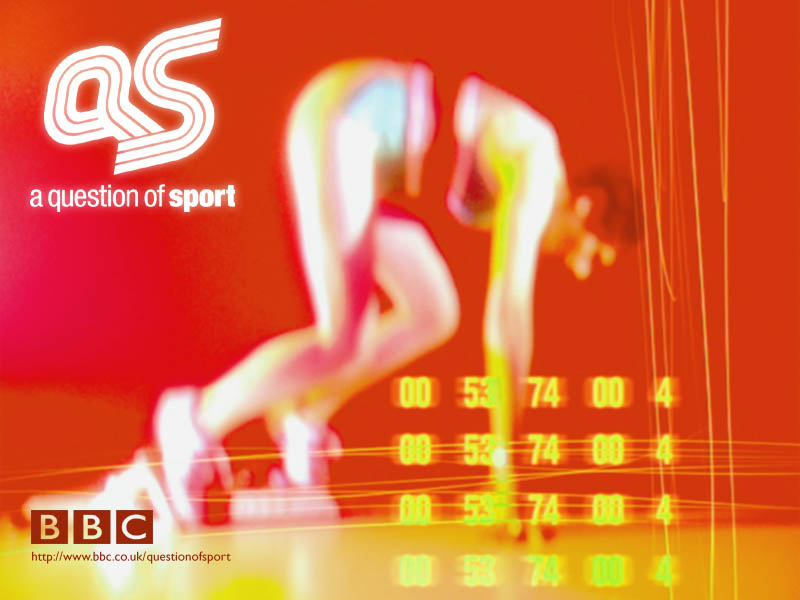 1
2
3
4
5
6
7
8
9
10
11
12
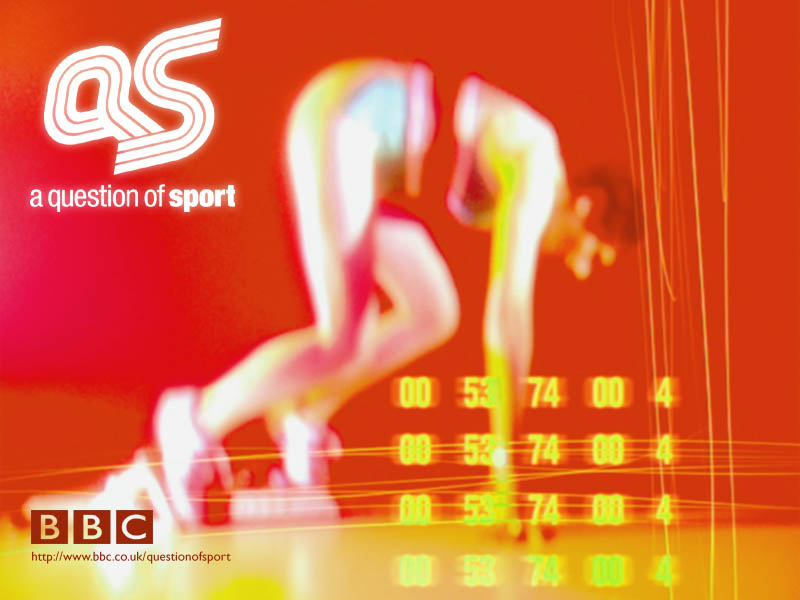 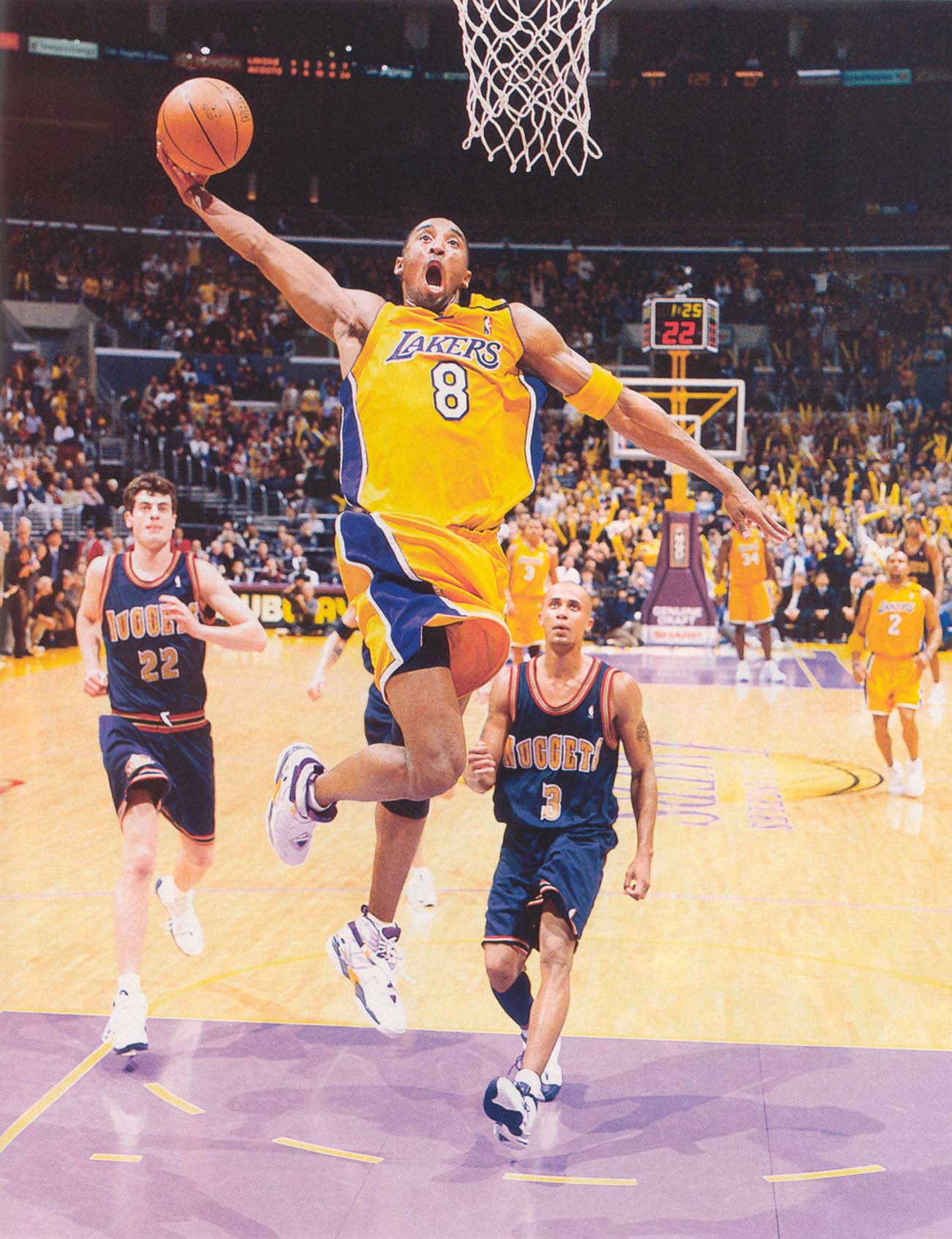 12
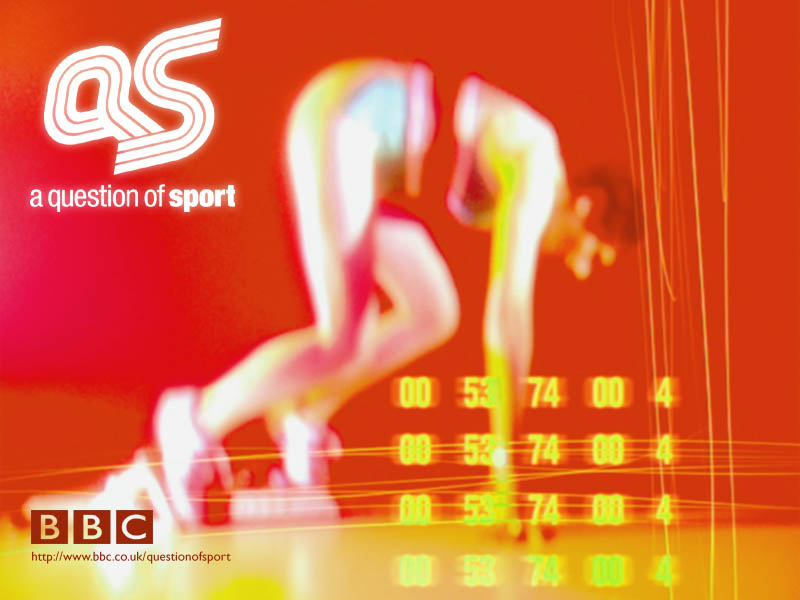 1
2
3
4
5
6
7
8
9
10
11
12
Answers
Zara Phillips
Jeremy Bray & Ian Bell
Annika Sorenstam
David Beckham
Peyton Manning 
Andy Roddick
David Coulthard
Samuel Kuffour & Oliver Kahn
Tana Umaga
Ashia Hansen
Gail Emms
Kobe Bryant